ניהול פרויקטים  בבניה  ותשתיות
היחידה ללימודי חוץ
המרצה :כמאל עוויסאת
היחידה ללימודי חוץ
המכללה המובילה בישראל להכשרות מקצועיות ולימודי המשך www.ash-limudim.co.il
קצת עלי
כמאל עוויסאת 
תואר ראשון באדריכלות 
• תואר שני בניהול הבנייה (construction management )
תואר שלישי במנהל עסקים דגש ניהול פרויקטים 
• מעל 29 שנים של ניסיון בחברות בנייה 
• ביצעתי תפקידים מגוונים בשוק הבניה 
• מנהל אתרי בנייה 
• מפקח מטעם יזם 
• מנהל תכנון 
• רכז פרויקטים
• מנהל פרויקטים
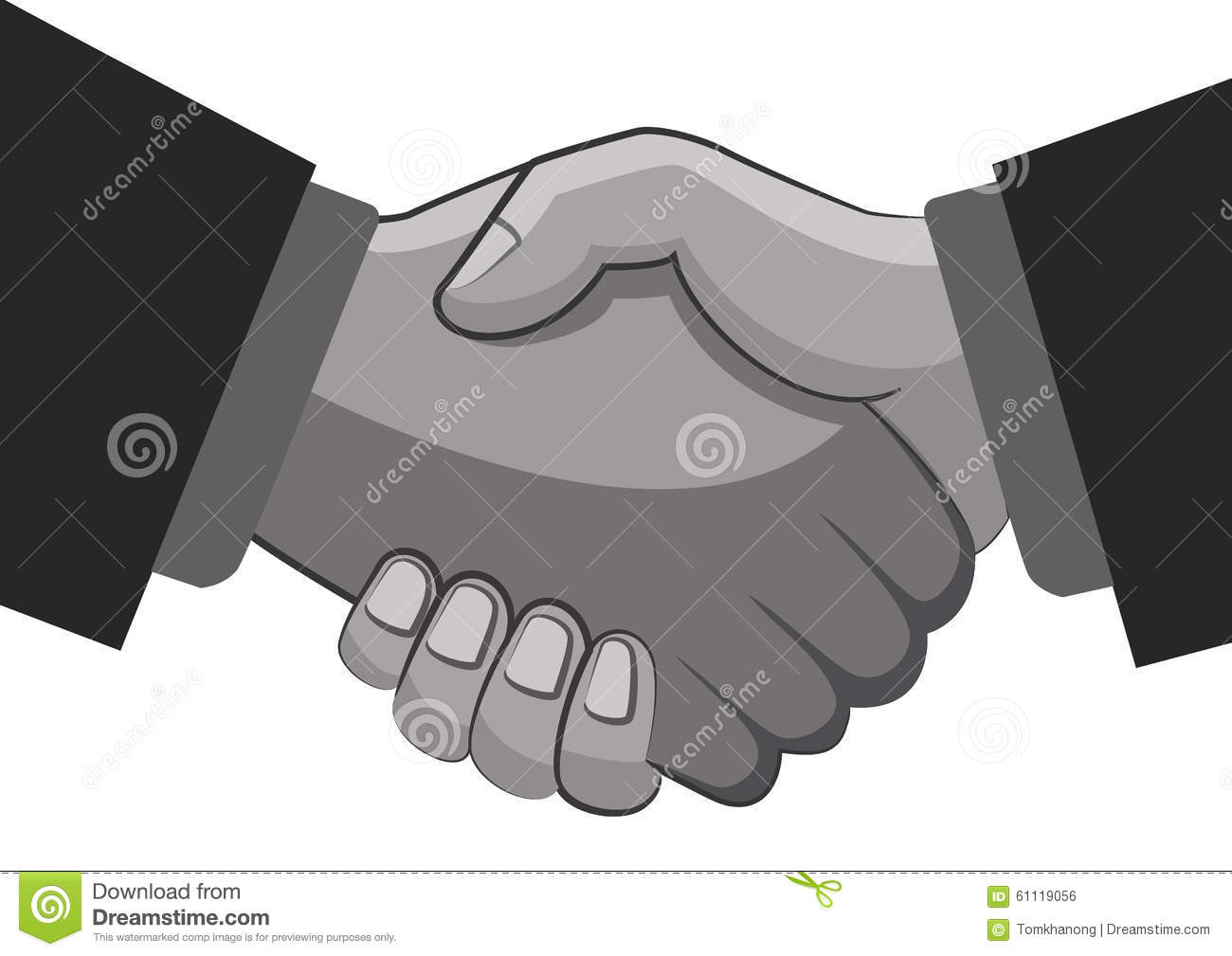 היכרות
- שם פרטי ומשפחה - לרשום אמצעי התקשרות על דף הנוכחות- רקע מקצועי - ציפיות מהקורס
על מה נדבר היום?
מבוא לניהול פרויקטים 
-הגדרת תפקיד מנהל הפרויקט 
-עקרונות הפרויקט וניהולו 
-עיסוקיו ותפקידיו של מנהל הפרויקט
מה זה פרויקט ?!
1. תכנית ביצוע כוללת; מיזם
מיזם (בלעז: פרויקט) הוא מאמץ זמני ליצירת שירות או מוצר ייחודי. 
הגדרה נוספת של מיזם היא לקיחת תשומות משאבים ושינויין לתפוקות רצויות באמצעות מערכות ייצור.
מיזמים אופייניים שניתן למצוא בארגונים מכוונים לרוב לשיפור מצבו התחרותי של הארגון, באמצעות שיפור מועילות או היעילות שלו.
מאפייני הפרויקט
תחום בזמן- בעל נקודת התחלה וסיום.
מטרה מוגדרת- נועד ליצור מוצר או שירות או תוצאה, לאחר שהלה הושג הפרויקט מסתיים.
ייחודי- יחיד במינו (לא מדובר במאמץ שגרתי או בתפעול היות שאינם ייחודים).
פרויקט בניה, מה הוא כולל?
מציאת קרקע? 
• היתכנות כללית? 
• היתר בנייה? 
• בניית מכרז? 
• פיקוח? 
• ניהול קבלני משנה?
 • בקרה תקציבית? 
• פיקוח בנייה? 
?
שלבי המיזם (פרויקט )
1- ייזום
היא הליך ההוצאה לפועל של מכלול הפעולות הדרושות להקמתו וניהולו של עסק חדש, או של תחום פעילות חדש בעסק קיים. מוציאי הפועל של פעולות אלו נקראים יזמים.
ליזמות יש תרומה משמעותית וחשובה להתפתחות הכלכלה
שלב שבו עולה הרעיון לפרויקט ובוחן את הבעיה ואת הצורך המניעים את פתיחת פרויקט. בשלב היזום מוגדרות המטרות העסקיות ברמת המקרו, מטרות טכנולוגיות, לוחות זמנים נדרשים שאותם מגדירים עם בעלי העניין השונים (כגון הלקוח). שלב זה נוטה להיות מעורפל אך בסיומו מתקבלות תשובות לשאלות כגון : מיהו הלקוח? מהו הצורך? מה הם היעדים? מיהו המבצע? מה הפתרון הנדרש? מיהם בעלי העניין? ועוד. מידע שמסייע לשלב זה הוא מידע היסטורי, הנחות ייסוד, מדיניות ארגונית ועוד. תוצרי השלב הם החלטה על פתיחת פרויקט, מסמך תכולת פרויקט ראשוני ומינוי מנהל פרויקט. טעות בהגדרת הפרויקט בשלב זה תוביל בסבירות גבוהה לכישלון הפרויקט בפועל.
2-תכנון (הנדסה וכלכלה)
תכנון הוא קביעת תהליך לפיתוח או לשיפור של מוצר או פרויקט. התכנון כולל הגדרה של הזמן, הפעולות והמשאבים האנושיים והכלכליים הנדרשים, כולל סדר ותזמון הביצוע, תלויות הדדיות ופירוט המשאבים בכל פעולה. תכנון מתבצע בדרך כלל תוך שימוש בידע שנצבר מניסיון קודם (של המתכננים או של אחרים), תוך ניסיון לצפות את הצרכים העתידיים השונים ולהיערך אליהם.
תכנון מתקיים בכל מקצועות ההנדסה.
שלב התכנון הוא השלב המהותי ביותר בפרויקט. הצלחה בתכנון תוביל לסיכוי רב הן לעמידה ביעדי הפרויקט, שביעות רצון לקוח, עמידה בלוחות הזמנים, עמידה באיכות ועוד. שלב זה מתחיל במהלכו של שלב הייזום ומסתיים לקראת סיום הפרויקט. יש להקפיד להשלים את התכנון הנדרש ביסודיות (דילוג על שלב זה יוביל בפועל לכישלון בביצוע). שלב זה כולל בניית תוכניות עבודה רבות, מומלץ שיהיו תוכניות לנושאים הבאים:
תכנון תכולת העבודה, הן תכנון-על והן תכנון פרטני של חבילות העבודה בפרויקט, חלוקת אחריות וכיצד לעדכן על שינויים.
תכנון לוחות זמנים, משימות לביצוע, סדר משימות, תזמון למשימות, תלויות, אילוצים ונתיב קריטי.
תכנון עלות - הכנת תוכנית תקציב והערכות כספיות.
איפיון איכות המוצר או השירות וכיצד לוודא שתתקבל האיכות הרצוייה.
תוכנית איוש כ"א - בניית הצוות המקצועי שיוביל את הפרויקט לסיומו המוצלח.
תכנון תקשורת - קישור מוצלח של כלל הגורמים לעבודה משותפת.
ניהול סיכונים - איתור סיכונים, הערכת סיכונים על סך סבירות והשפעה, החלטה במה לטפל וכיצד.
תכנון רכש - האם לרכוש או לייצר? מי הקבלן שיופעל? חתימת חוזים ועוד.
תוכנית אינטגרציה - כיצד ינוהל הפרויקט בפועל וכיצד כל מרכיביו משתלבים אלה באלה
3- ביצוע
השלב היקר ביותר בפרויקט, שלב זה כולל הפעלת אנשים ומשאבים שונים לפי תוכניות העבודה שנקבעו. בשלב זה מבוצעת בקרה (תכנון מול ביצוע בפועל) וכתוצאה מכך תיתכן בקשת שינוי תכולה, לו"ז, עלויות וגורמים נוספים. בפועל בשלב זה מופצת תקשורת רבה בין הגורמים השונים ומופעלים החוזים וקבלני המשנה לטובת השגת היעדים השונים. שלב זה מתחיל בסמוך לזמן תחילת התכנון ומסתיים בשלב הסגירה של הפרויקט. בשלב זה מתקבלים תוצרי הפרויקט בפועל.
4-בקרה
שלב זה מספק משוב לאינטגרציה של כלל החלקים ובדיקה שהתכולה הושלמה ובאיכות הנדרשת, לבקרה על הלו"ז, עלויות, ניהול משאבים וכוח-אדם, דיווחים לבעלי העניין, בקרה על קבלנים וחוזים וניהול סיכונים. המטרה היא לדגום ביצועים כל העת ובמידה וקיימת סטייה לבצע תיקון בזמן.
5-סיום
השלב האחרון בפרויקט והסופי. השלב הזה כולל את סיום הפרויקט וסגירת החוזים המשפטיים הרלוונטיים.
משתני מפתח במיזם (משולש הזהב)
1-הזמן המושקע במיזם, משתי בחינות:
זמן קלנדרי - הזמן החולף מתחילת המיזם ועד לסיומו.
זמן אדם - מספר שעות העבודה (או חודשי העבודה) המושקעים במיזם, על ידי כלל המשתתפים בו.
2-עלות: ההוצאה הכוללת להגשמת המיזם.
3-תכולה: תוצרי המיזם וחבילות העבודה.
כמו כן, נוספו למשולש הזהב עוד שלושה משתני מפתח, והם:
1-איכות - רמת התוצר שהופק במיזם.
2-שביעות רצון לקוח - רמת עמידה בציפיות הלקוח.
3-ניהול סיכונים - בחינה כיצד מנוהלים איומים, שעלולים לפגוע או לקדם את המיזם.
ניהול פרויקטים
ניהול פרויקטים הוא ענף במדעי הניהול העוסק בתכנון ובקרה של פרויקטים (מיזמים), לרוב בעלי מרכיב גבוה של אי-ודאות או סיכון כלכלי. פרויקט מוגדר כמאמץ תחום בזמן ליצירת שירות או מוצר או תוצאה ייחודית. הגדרה נוספת של פרויקט היא לקיחת תשומות משאבים ושינויים לתפוקות רצויות באמצעות מערכות ייצור.
מטרות ניהול הפרויקט הנן סיומו של הפרויקט בלוח הזמנים הנדרש, עמידה ביעדי הפרויקט, באיכות הנדרשת, אי-חריגה מתקציב והשגת שביעות רצון הלקוח. פרויקטים אופייניים שניתן למצוא בארגונים מכוונים לרוב לשיפור מצבו התחרותי של הארגון באמצעות שיפור מועילות או היעילות שלו.
תפקיד מנהל הפרויקט
• תפקיד מנהל הפרויקט מוגדר מתוך הגדרת הפרויקט 
• פרויקט הבניה יכול להתחיל בהתכנות הכלכלית, או בבניה בפועל 
• גם בבניה בפועל יש כיווני הסתכלות שונים 
• מטעם היזם 
• מטעם הקבלן הראשי
 • מטעם אחד מקבלני המשנה
 • מטעם הדיירים 
• תפקידי מנהל הפרויקט חופפים בכל מצב, אך לא זהים
התכנות כלכלית 
• לא כל פרויקט מתומחר באותה הצורה 
• תוואי קרקע או אזור בניה יכולים להשפיע משמעותית על מחיר הבניה
 • אדריכלות מיוחדת גם יכולה להשפיע
 • מנהל פרויקט בעל ניסיון יכול לתת מידע חשוב לתמחור נכון ככל האפשר 
• למנהל הפרויקט תפקיד חשוב בעיקר ברמת התמחור הראשוני
תפקיד מנהל הפרויקט
• מנהל פרויקט מטעם היזם 
• פיקוח על צוות מתכננים להפקת תכניות למכרז ואז ביצוע 
• פיקוח על הקבלן הראשי • ניהול החשבונות מול הקבלן הראשי
 • ניהול התקציב היזמי 
• ניהול דיירים, או למעשה את בקשות היזם
למעשה מנהל פרויקט מטעם היזם הוא גם מפקח
מנהל פרויקט מטעם הקבלן הראשי
• ניהול מספר רב של קבלני המשנה 
• פיקוח צמוד )יחסית( על העבודות 
• ניהול חשבונות מול המפקח של היזם
 • ניהול חשבונות מול מספר רב של קבלני משנה 
• ניהול תקציב, יזם מול קבלני משנה 
• ניהול דיירים • טופס 4 וניהול מול רשויות
 מנהל פרויקט מטעם קבלן ראשי, הוא התפקיד המקיף ביותר
מנהל פרויקט מטעם קבלן משנה
פיקוח צמוד על העבודות, רמת ידע טכני גבוהה 
• ניהול חשבונות מול הקבלן הראשי 
• ניהול תקציב פשוט יחסית 
• קבלן משנה צריך להיות מומחה בתחום עיסוקו
 • מנהל הפרויקט מטעם קבלן המשנה צריך "לנצל" את המומחיות שלו 
 בדרך כלל התעסקות של מנהל הפרויקט היא פיקוח צמוד ופתרון בעיות טכניות
מנהל פרויקט מטעם הדיירים
• פיקוח על עבודות היזם 
• פיקוח על עבודות הקבלנים 
• פיקוח על צוות המתכננים, בדרך כלל בשלב הביצוע 
• פיקוח על חוזה ומפרט 
• למעשה מנהל הפרויקט הוא מפקח
 מפקח מטעם הדיירים צריך לעזור בהתנהלות הפרויקט, אך לשמור על אינטרס הדיירים
שאלות?